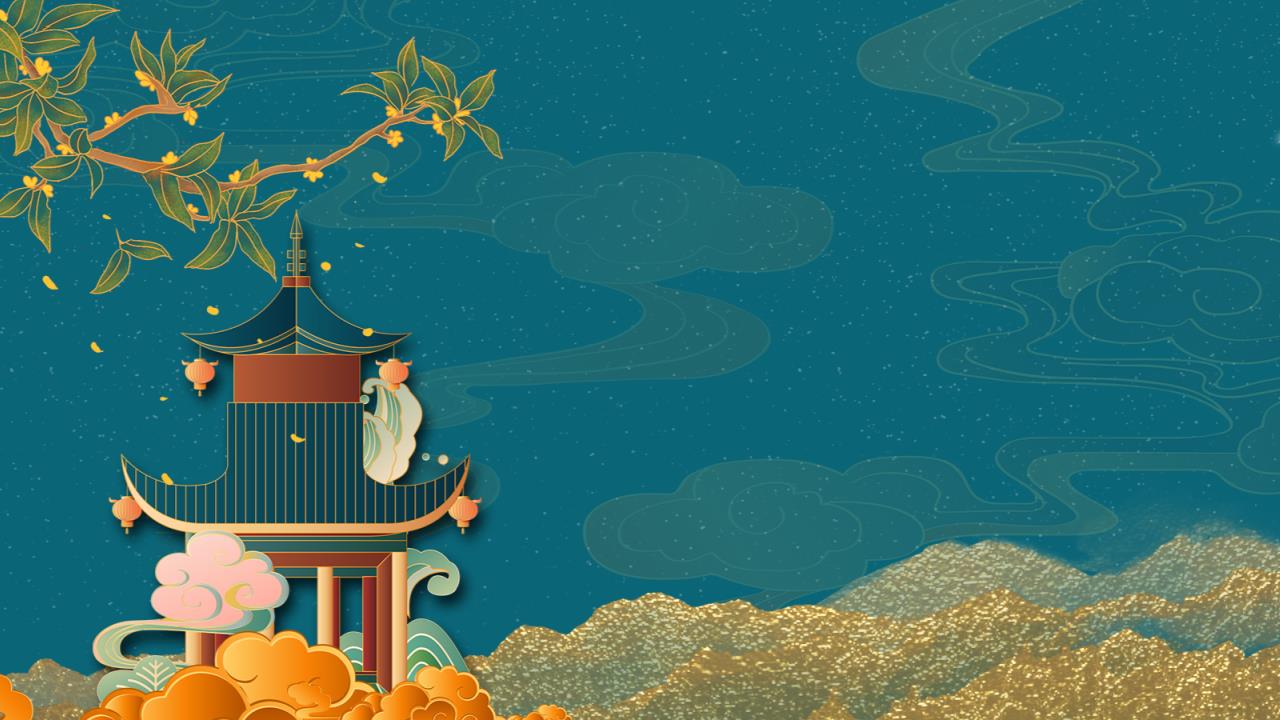 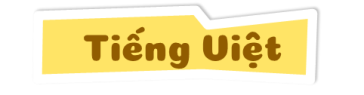 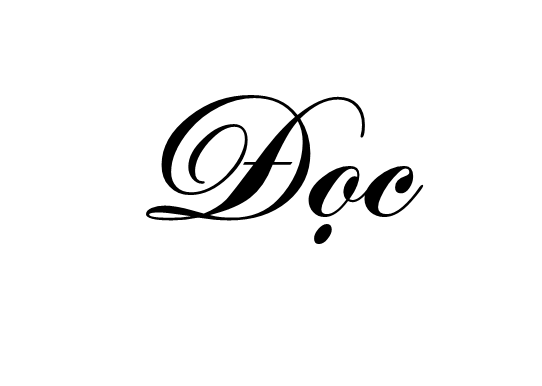 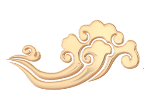 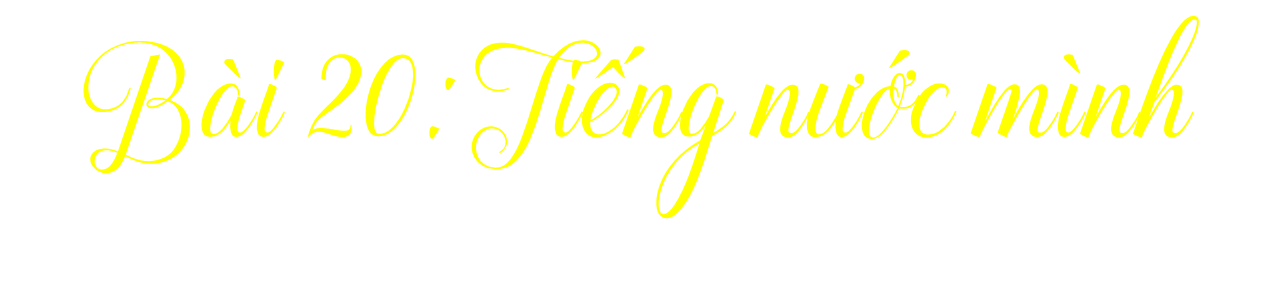 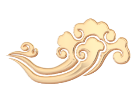 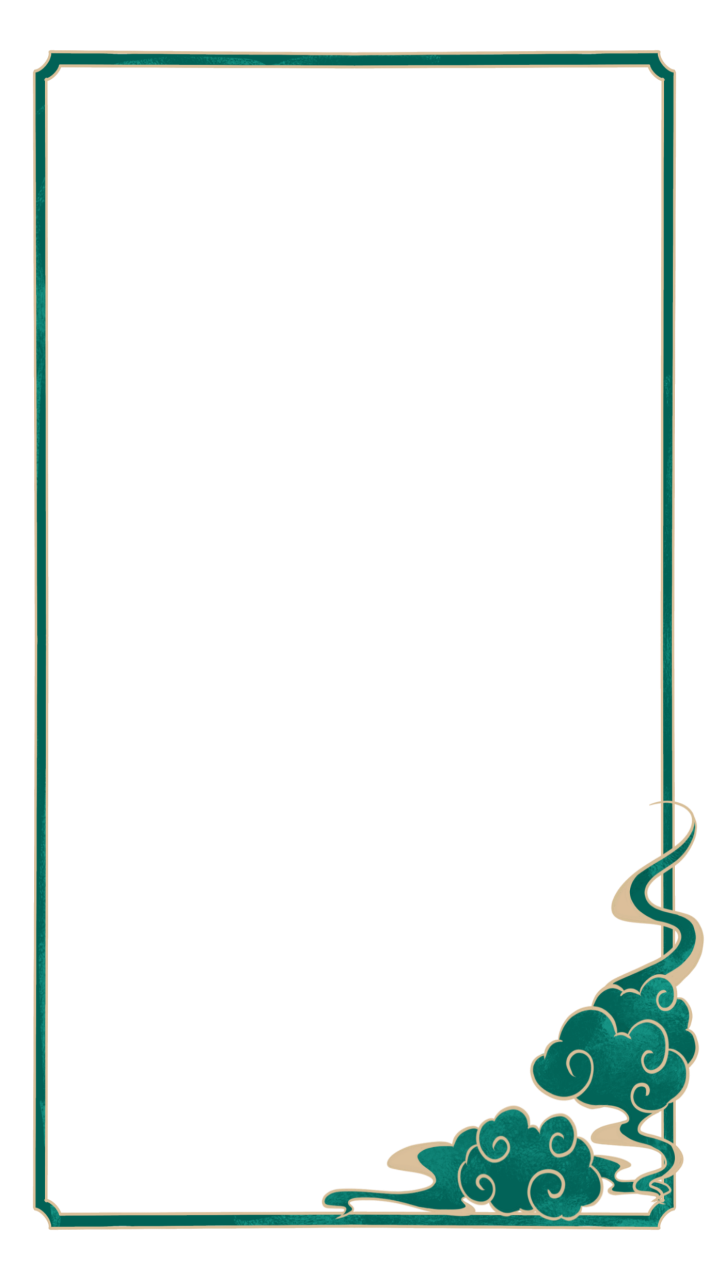 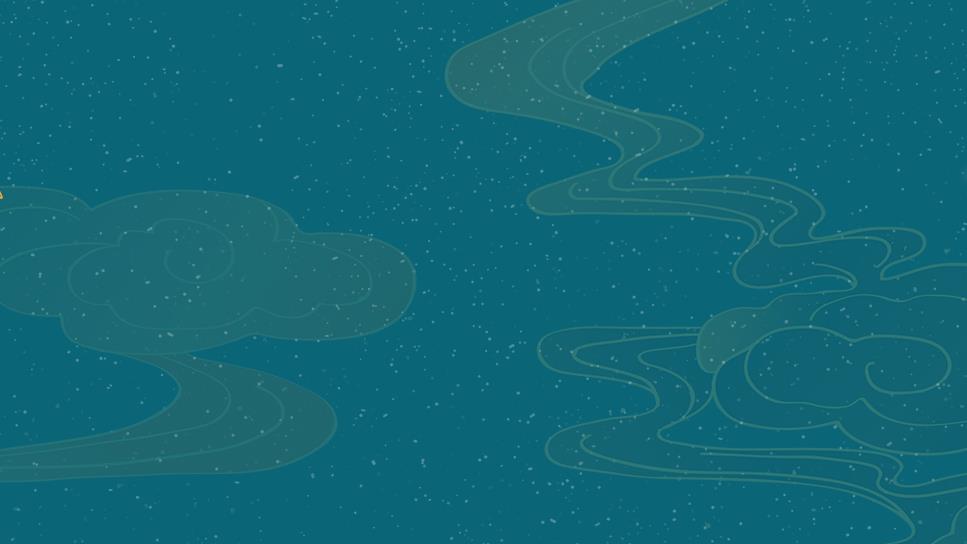 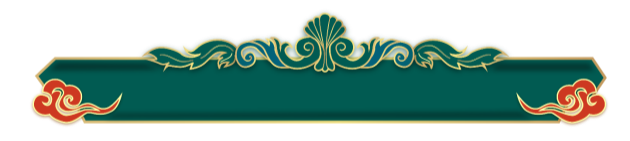 Yêu cầu cần đạt
- Đọc đúng từ ngữ, câu, đoạn và toàn bộ bài thơ Tiếng nước mình.
- Bước đầu thể hiện tâm trạng, cảm xúc qua giọng đọc
- Biết nghỉ hơi ở chỗ có dấu câu.
- Nhận biết được những dấu thanh trong tiếng Việt. Hiểu được dấu thanh là đặc trưng riêng của tiếng Việt. 
- Hiểu nội dung bài: Hiểu điều tác giả muốn nói qua bài thơ (tình yêu của tác giả với dấu thanh nói riêng, tiếng Việt nói chung cũng chính là tình yêu của tác giả đối với đất nước, quê hương.
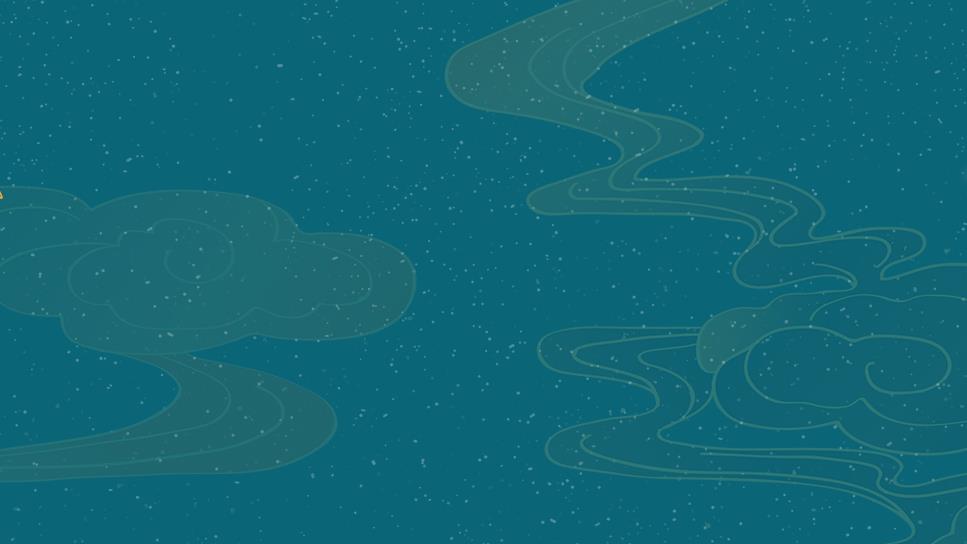 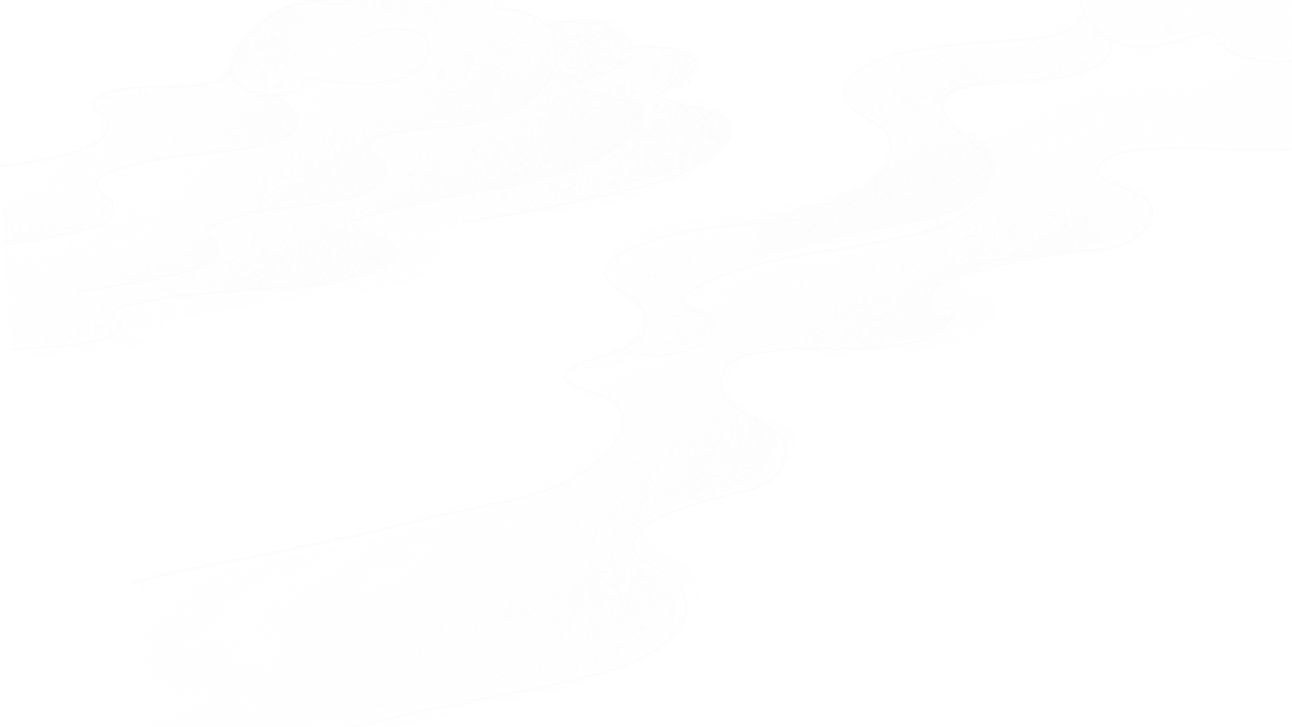 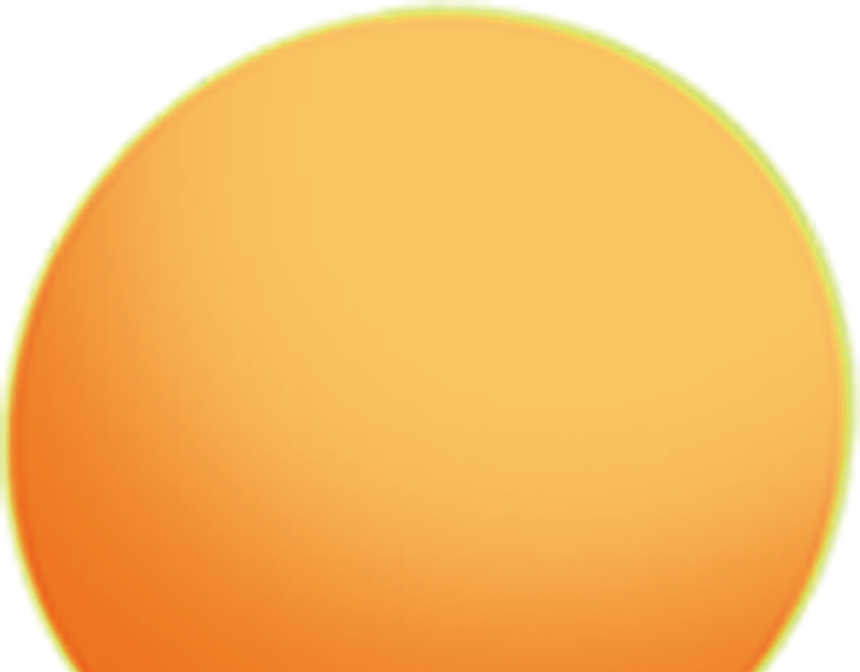 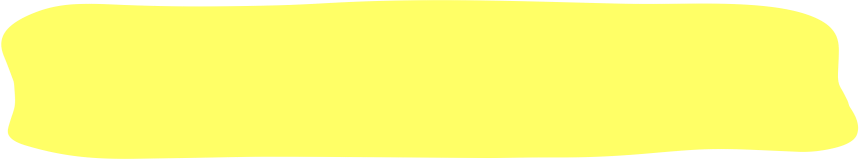 Ngoài tiếng Việt, em còn biết thêm thứ tiếng nào khác? Nói 1 – 2 câu về thứ tiếng đó.
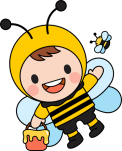 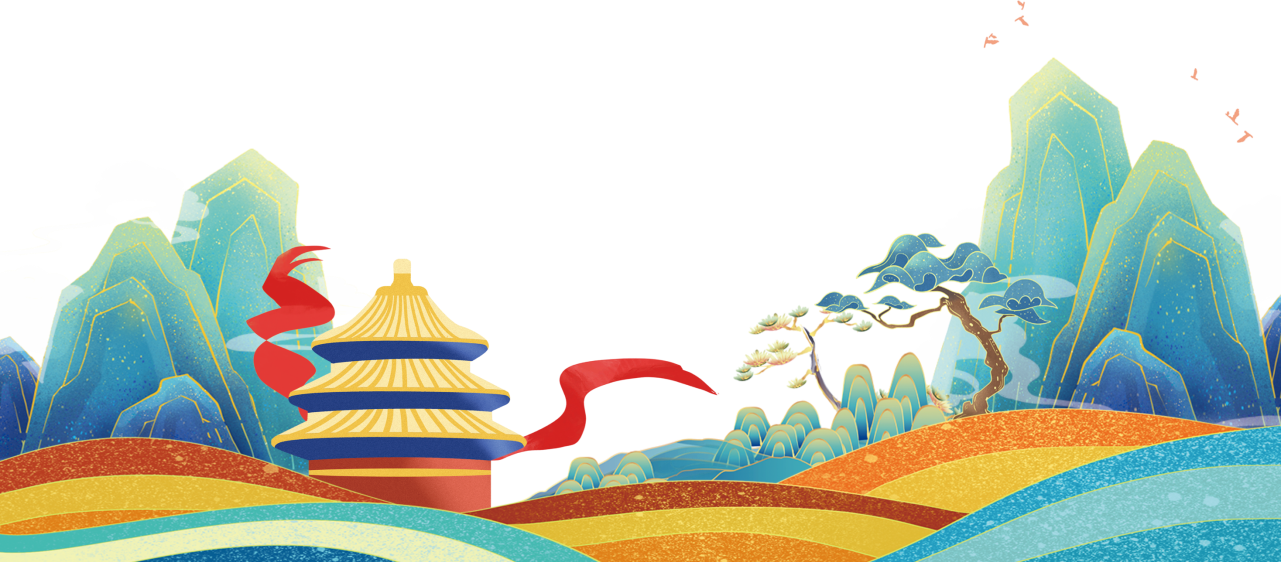 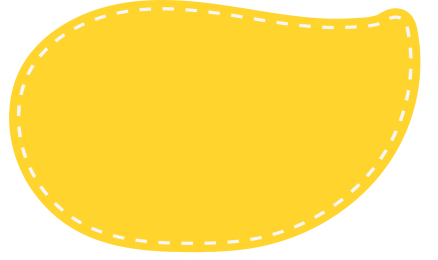 CHIA SẺ TRƯỚC LỚP
THẢO LUẬN NHÓM
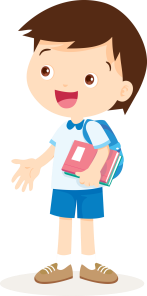 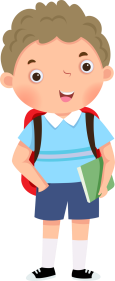 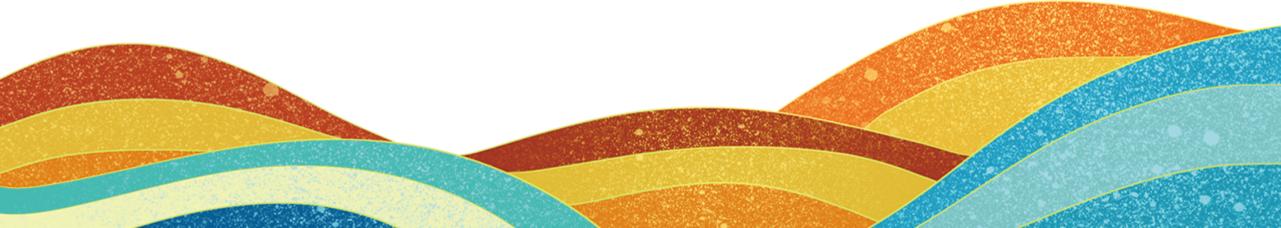 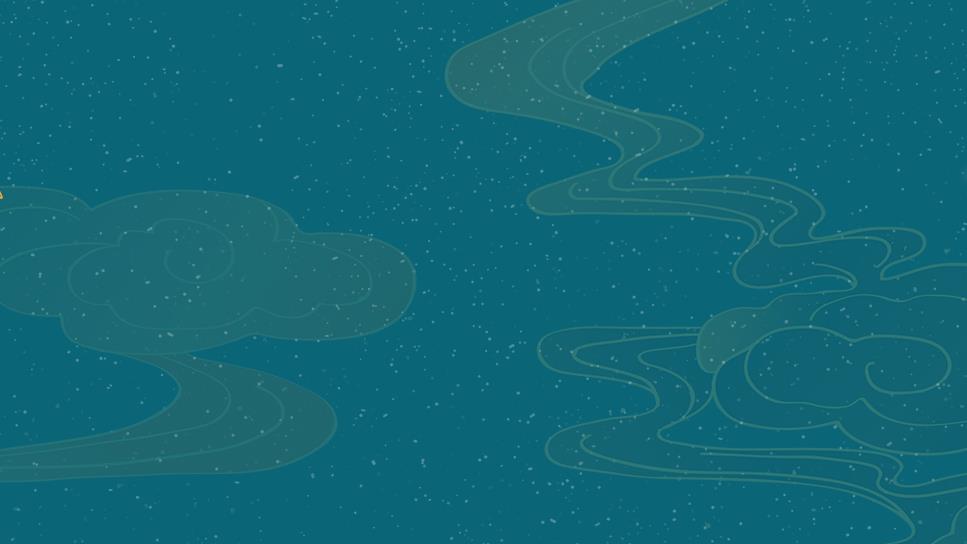 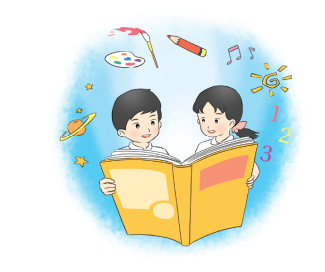 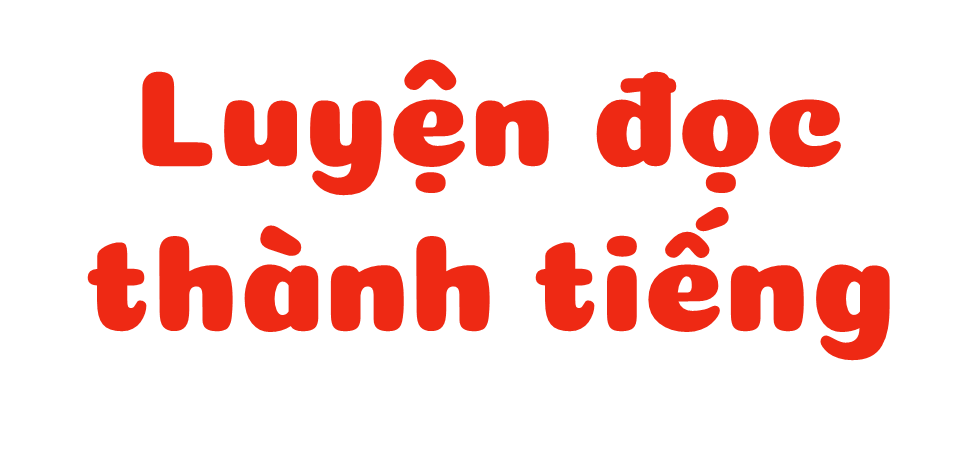 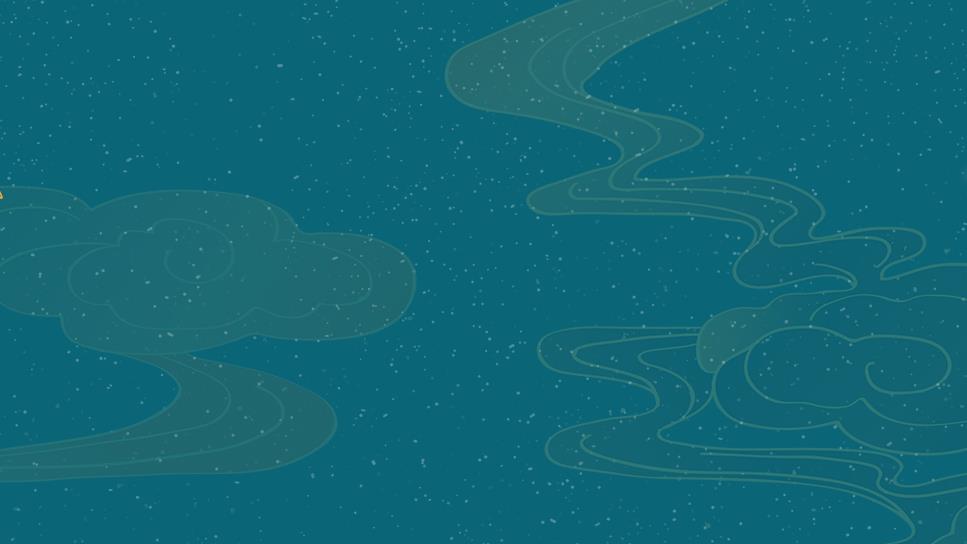 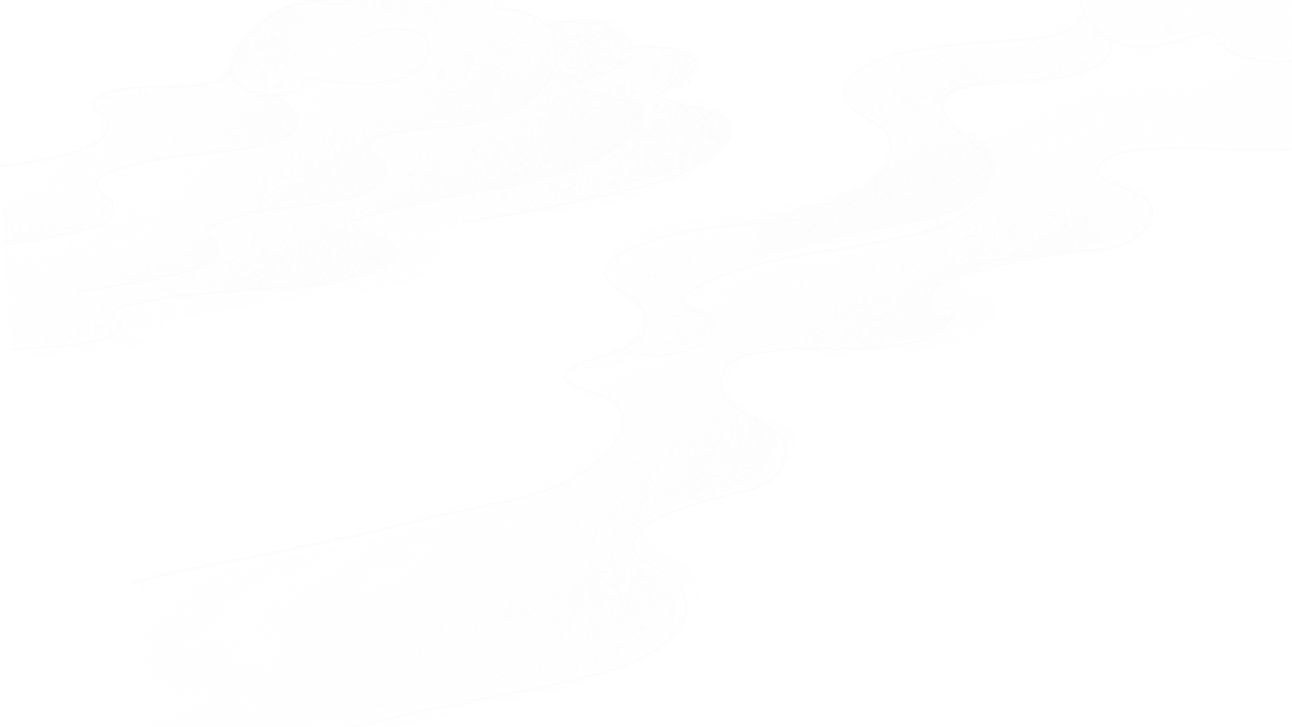 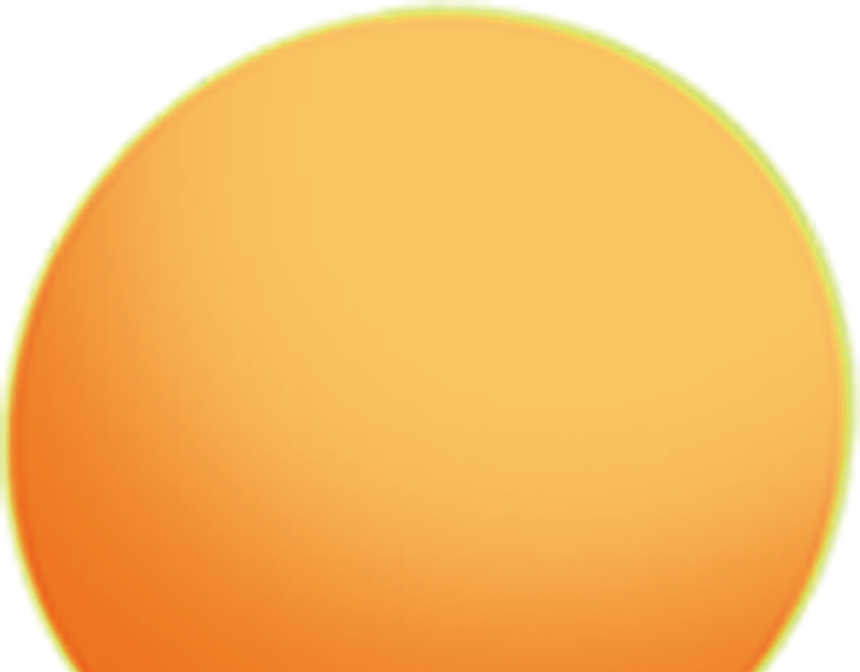 Lắng nghe đọc mẫu
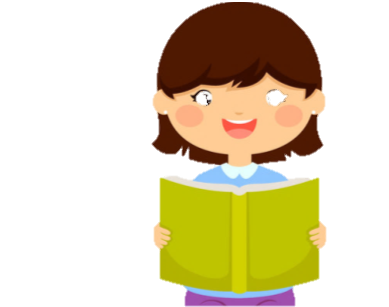 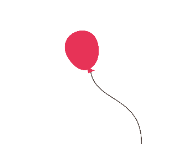 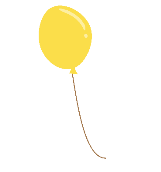 TAI NGHE
TAY DÒ
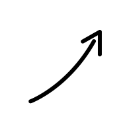 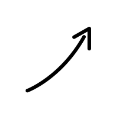 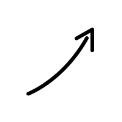 MẮT DÕI
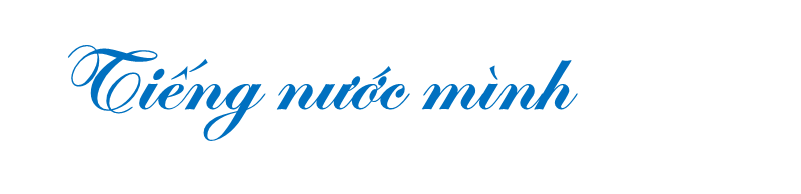 Tiếng bố  là dấu sắc
Có phải không bố ơi?
Cao như mây đỉnh núi
Bát ngát như trùng khơi.
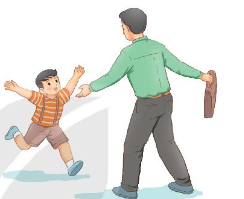 Tiếng mẹ là dấu nặng
Bập bẹ thuở đầu đời
Ngọt ngào như dòng sữa
Nuôi con lớn thành người.
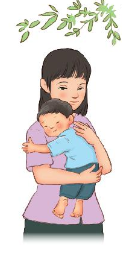 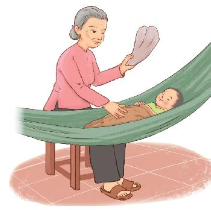 Tiếng võng là dấu ngã
Kẽo kẹt suốt mùa hè
Bà ru cháu khôn lớn
Trong êm đềm tiếng ve.
Tiếng cỏ là dấu hỏi
Tuổi thơ chơi chọi gà
Nếu tiếng không có dấu
Là tiếng em reo ca. 
(Trúc Lâm)
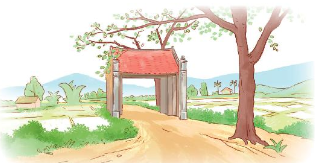 Tiếng làng là dấu huyền
Có sân đình bến nước
Có cánh diều tuổi thơ
Nâng cả trời mơ ước.
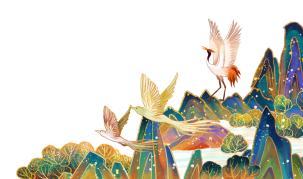 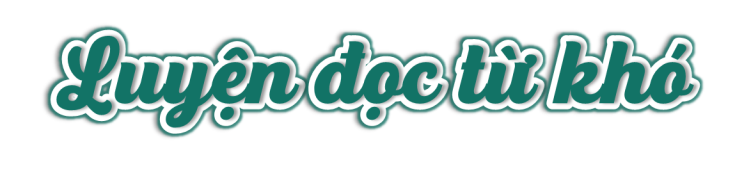 trùng
võng
sữa
kéo
ngã
sắc
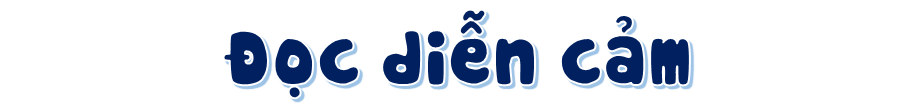 Cao như mây đỉnh núi/
Bát ngát như trùng khơi/
Ngọt ngào như dòng sữa/
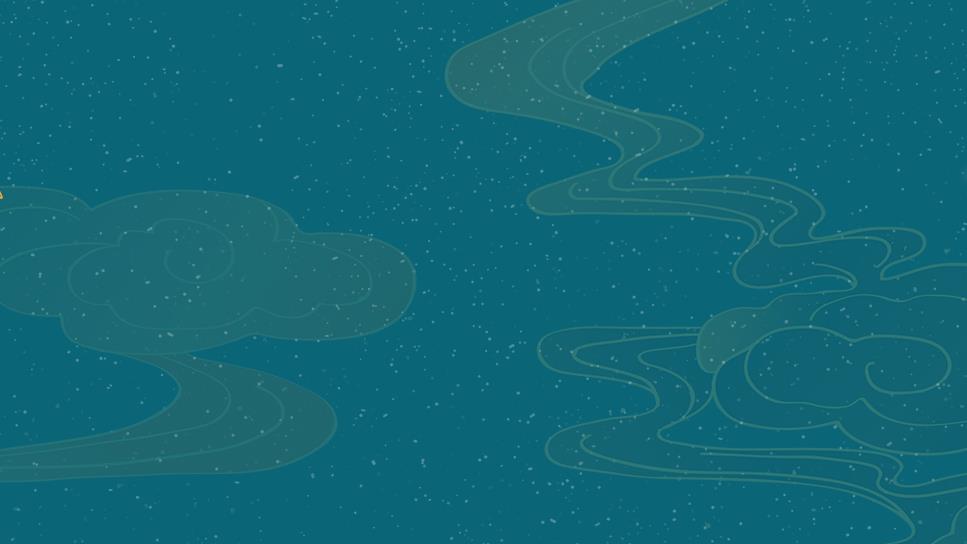 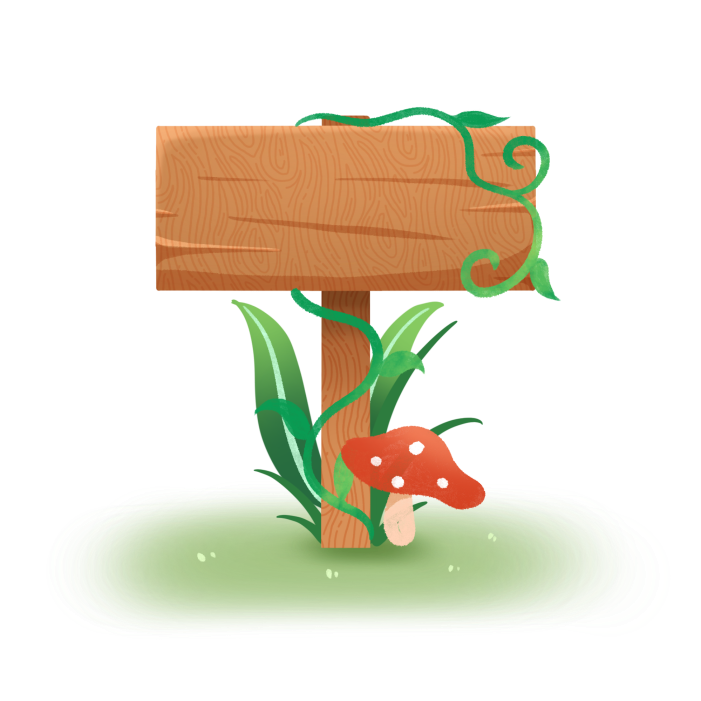 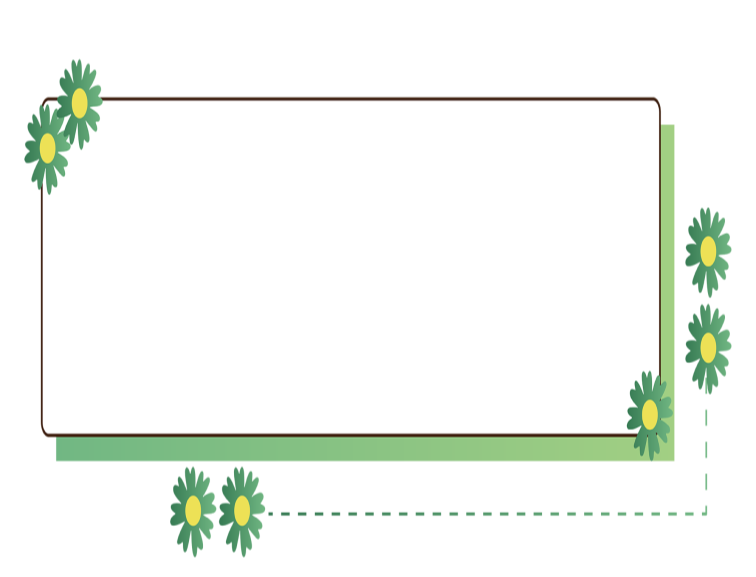 Chia khổ
Bài viết chia ra làm 5 khổ thơ
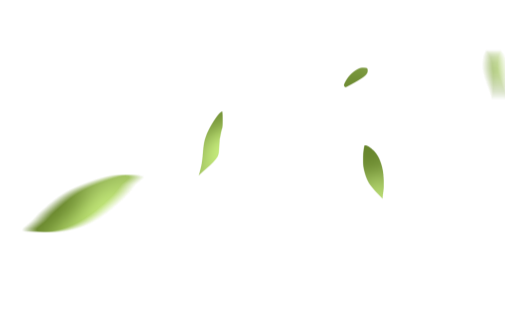 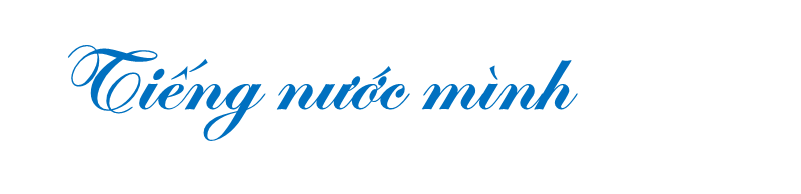 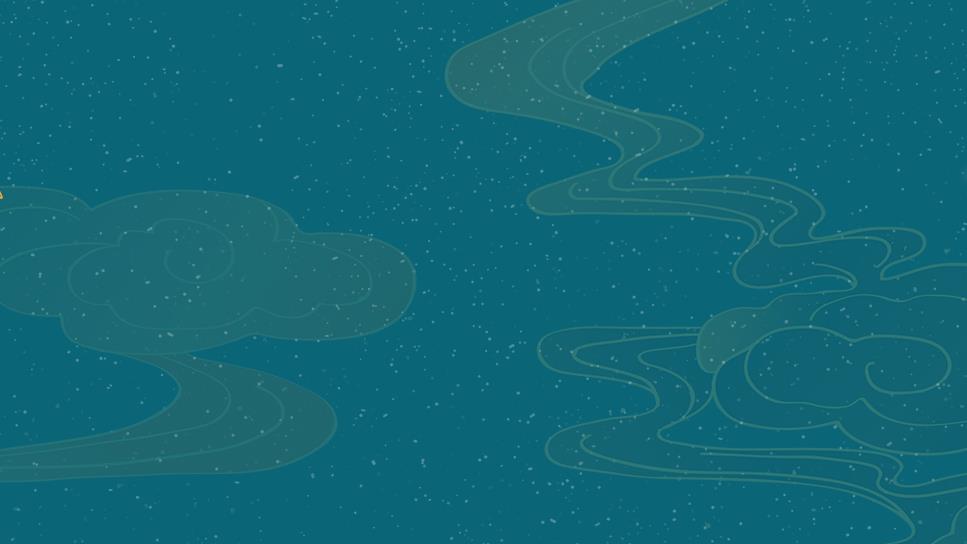 Tiếng bố  là dấu sắc
Có phải không bố ơi?
Cao như mây đỉnh núi
Bát ngát như trùng khơi.
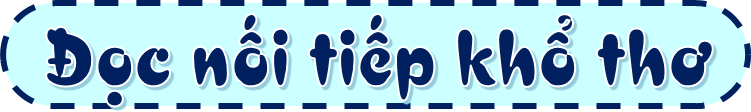 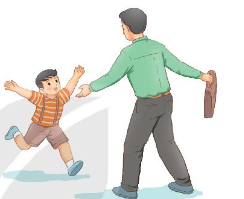 Tiếng mẹ là dấu nặng
Bập bẹ thuở đầu đời
Ngọt ngào như dòng sữa
Nuôi con lớn thành người.
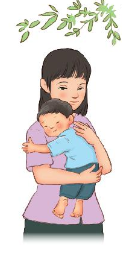 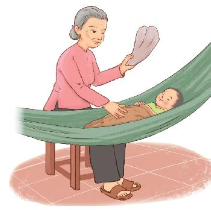 Tiếng võng là dấu ngã
Kẽo kẹt suốt mùa hè
Bà ru cháu khôn lớn
Trong êm đềm tiếng ve.
Tiếng cỏ là dấu hỏi
Tuổi thơ chơi chọi gà
Nếu tiếng không có dấu
Là tiếng em reo ca. 
(Trúc Lâm)
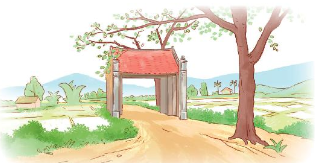 Tiếng làng là dấu huyền
Có sân đình bến nước
Có cánh diều tuổi thơ
Nâng cả trời mơ ước.
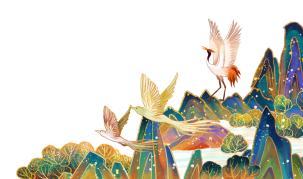 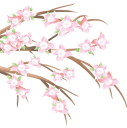 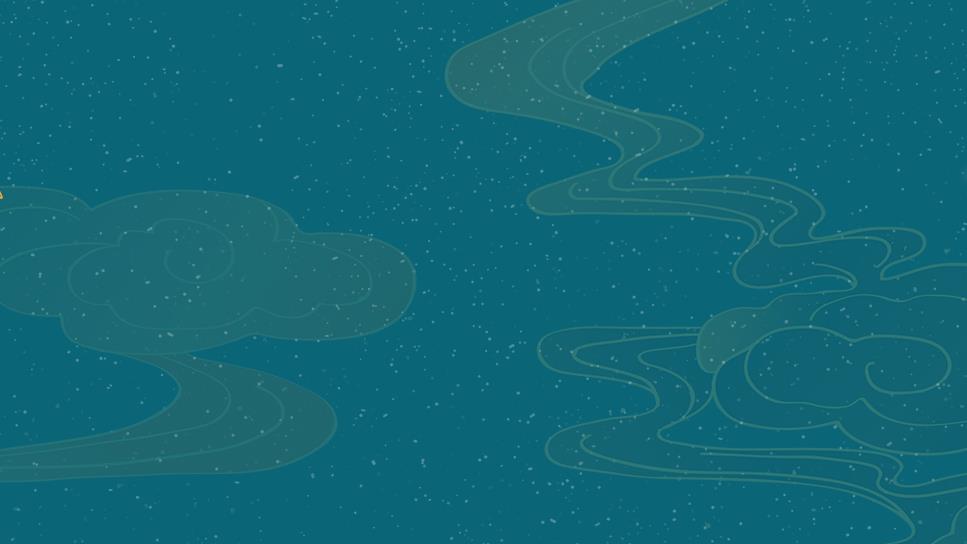 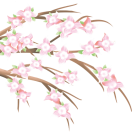 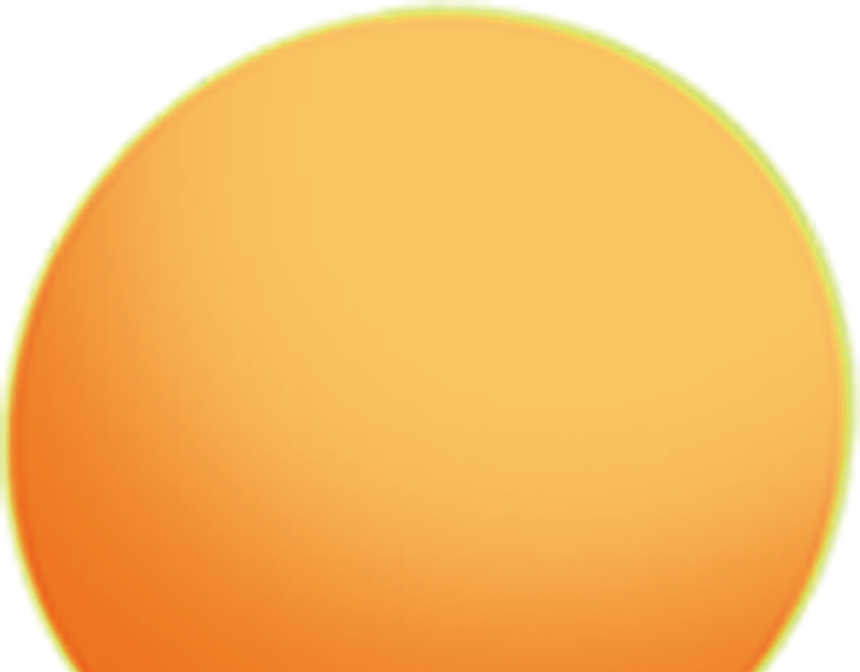 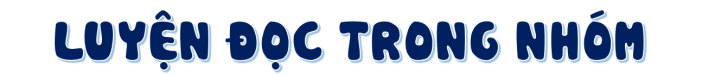 Yêu Cầu
Tiêu chí đánh giá
1. Đọc đúng.
2. Đọc to, rõ.
3. Đọc ngắt, nghỉ đúng chỗ.
Mỗi bạn đọc hai khổ thơ.
Tất cả thành viên đều đọc.
Giải nghĩa từ cùng nhau.
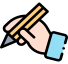 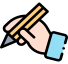 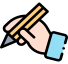 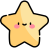 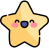 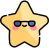 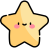 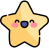 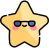 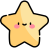 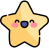 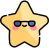 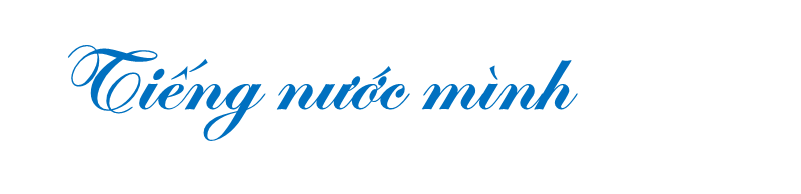 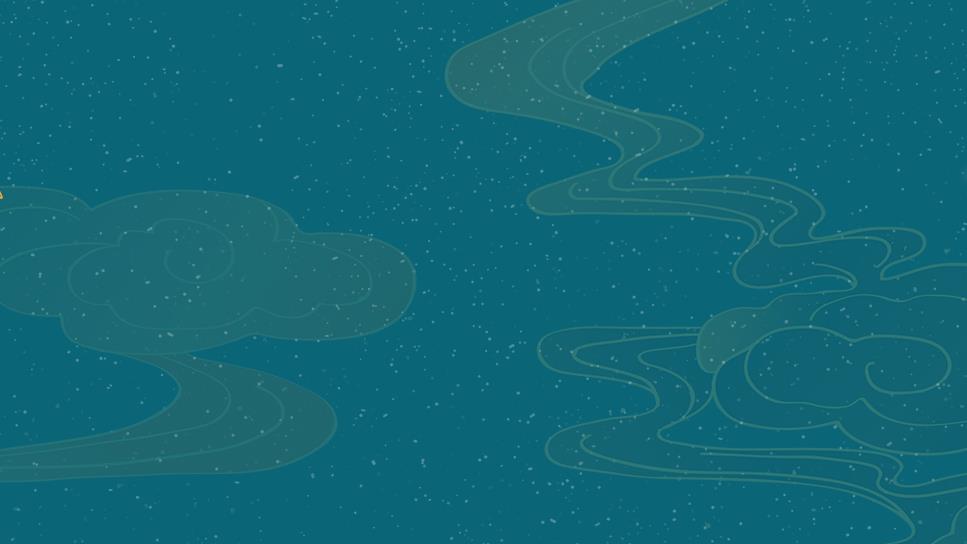 Tiếng bố  là dấu sắc
Có phải không bố ơi?
Cao như mây đỉnh núi
Bát ngát như trùng khơi.
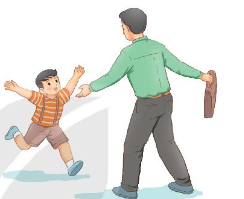 Tiếng mẹ là dấu nặng
Bập bẹ thuở đầu đời
Ngọt ngào như dòng sữa
Nuôi con lớn thành người.
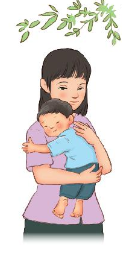 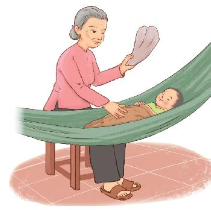 Tiếng võng là dấu ngã
Kẽo kẹt suốt mùa hè
Bà ru cháu khôn lớn
Trong êm đềm tiếng ve.
Tiếng cỏ là dấu hỏi
Tuổi thơ chơi chọi gà
Nếu tiếng không có dấu
Là tiếng em reo ca. 
(Trúc Lâm)
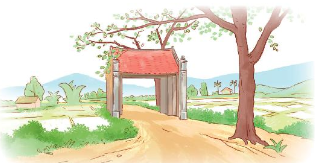 Tiếng làng là dấu huyền
Có sân đình bến nước
Có cánh diều tuổi thơ
Nâng cả trời mơ ước.
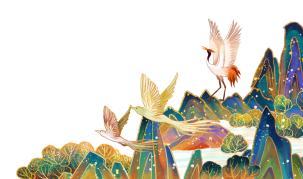 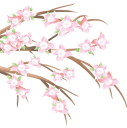 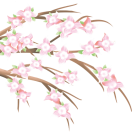 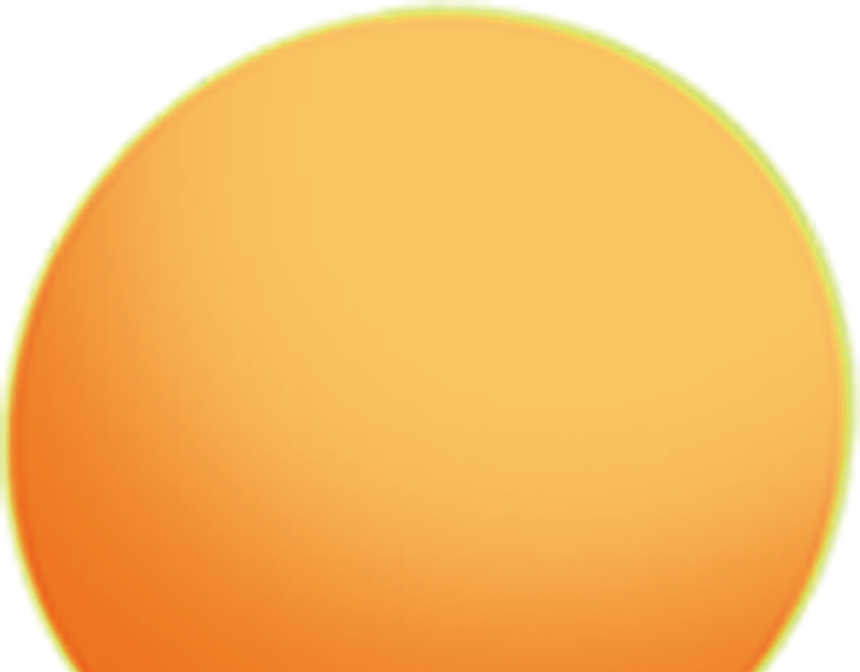 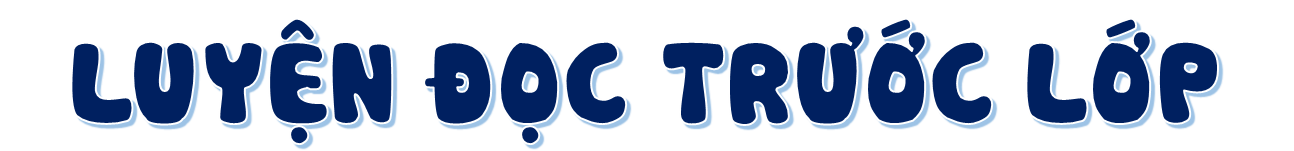 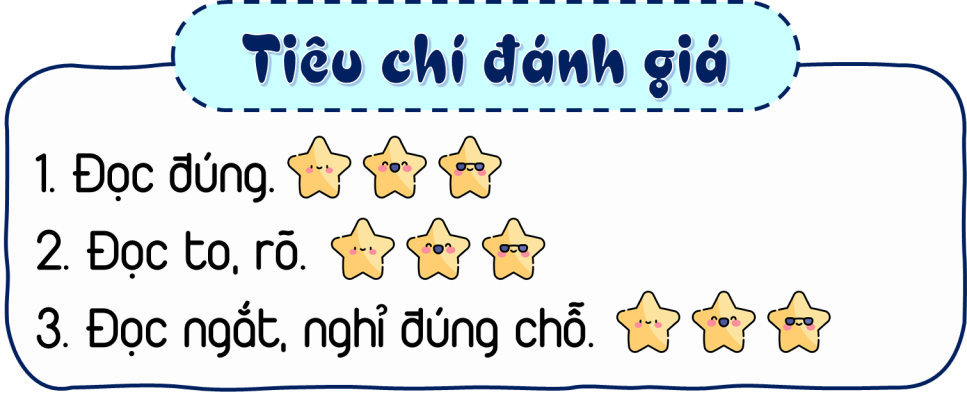 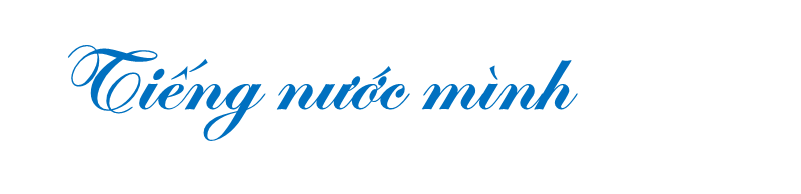 Tiếng bố  là dấu sắc
Có phải không bố ơi?
Cao như mây đỉnh núi
Bát ngát như trùng khơi.
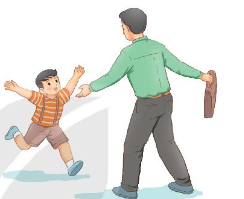 Tiếng mẹ là dấu nặng
Bập bẹ thuở đầu đời
Ngọt ngào như dòng sữa
Nuôi con lớn thành người.
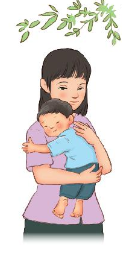 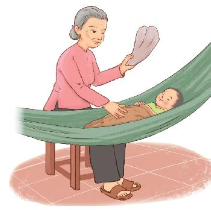 Tiếng võng là dấu ngã
Kẽo kẹt suốt mùa hè
Bà ru cháu khôn lớn
Trong êm đềm tiếng ve.
Tiếng cỏ là dấu hỏi
Tuổi thơ chơi chọi gà
Nếu tiếng không có dấu
Là tiếng em reo ca. 
(Trúc Lâm)
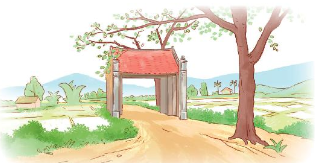 Tiếng làng là dấu huyền
Có sân đình bến nước
Có cánh diều tuổi thơ
Nâng cả trời mơ ước.
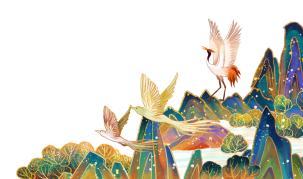 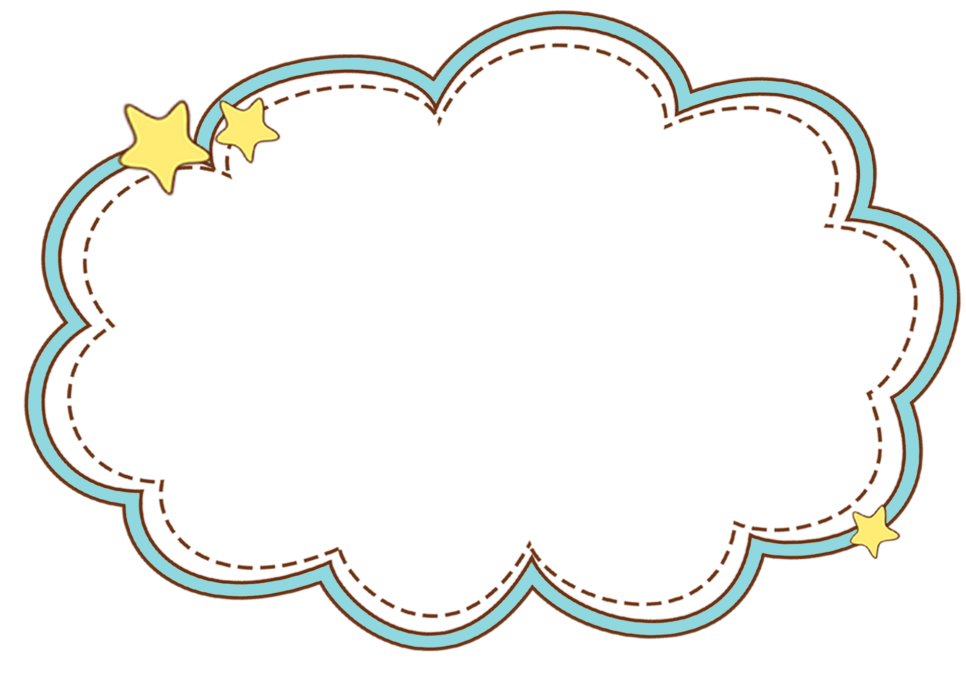 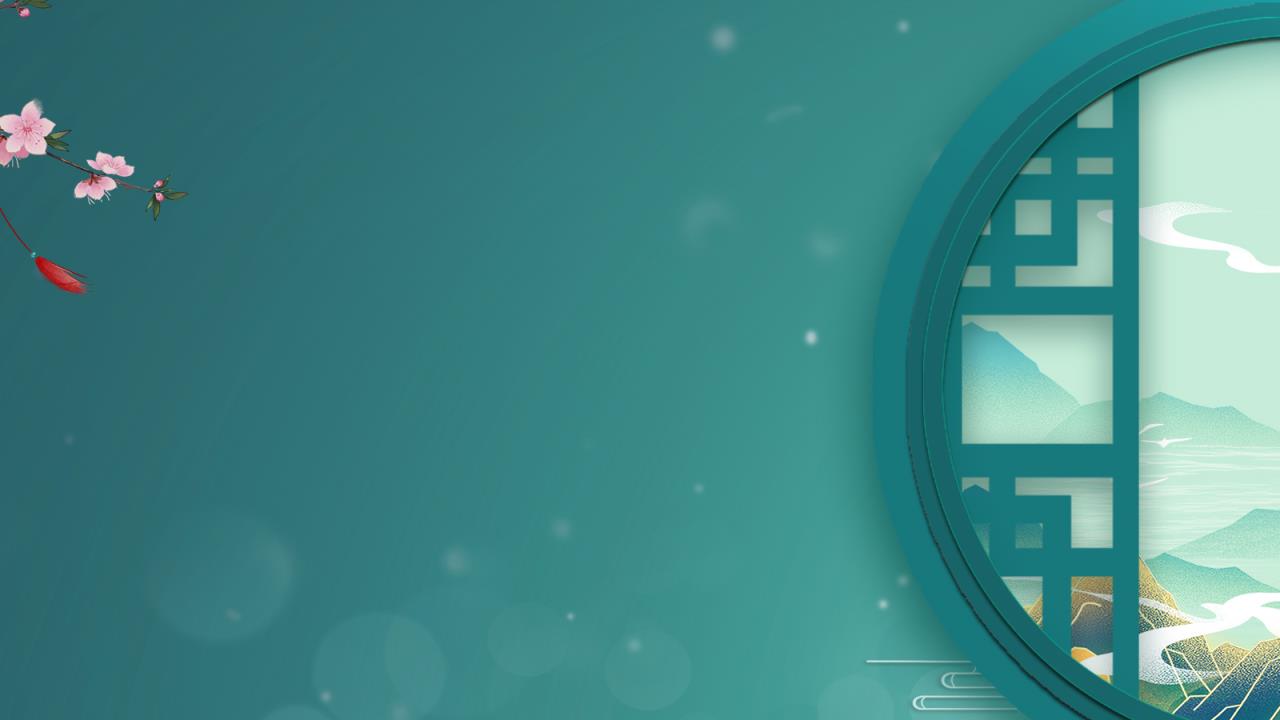 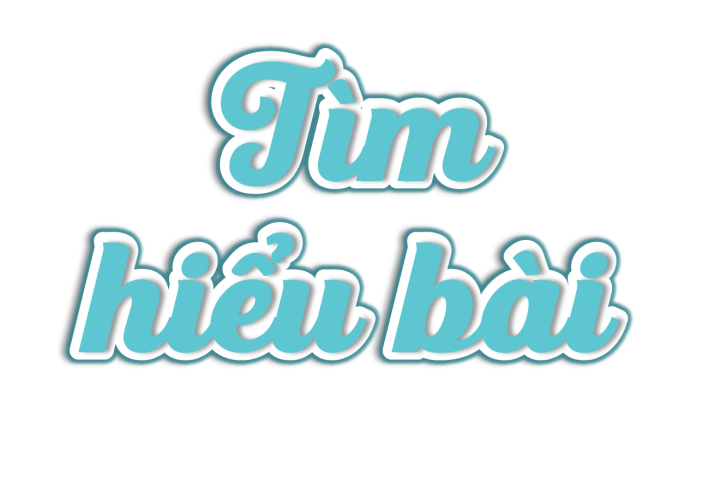 Giải nghĩa từ
Giải nghĩa từ
Bập bẹ: nói chưa rõ do mới tập nói.
Giải nghĩa từ
Giải nghĩa từ
Kẽo kẹt: từ mô phỏng tiếng kêu của võng khi đung đưa.
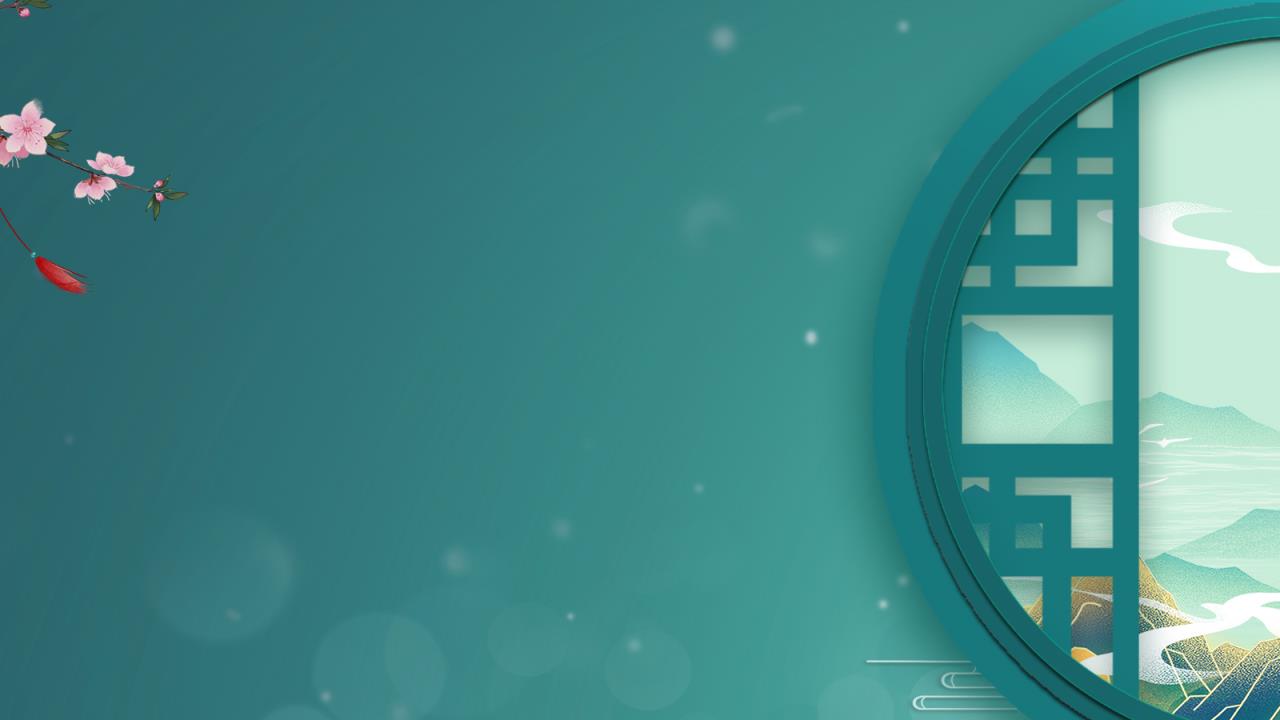 Giải nghĩa từ
Giải nghĩa từ
Sân đình: nơi sinh hoạt cộng đồng của làng xã trong khuôn viên đình làng.
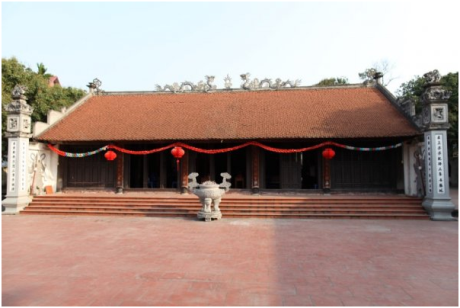 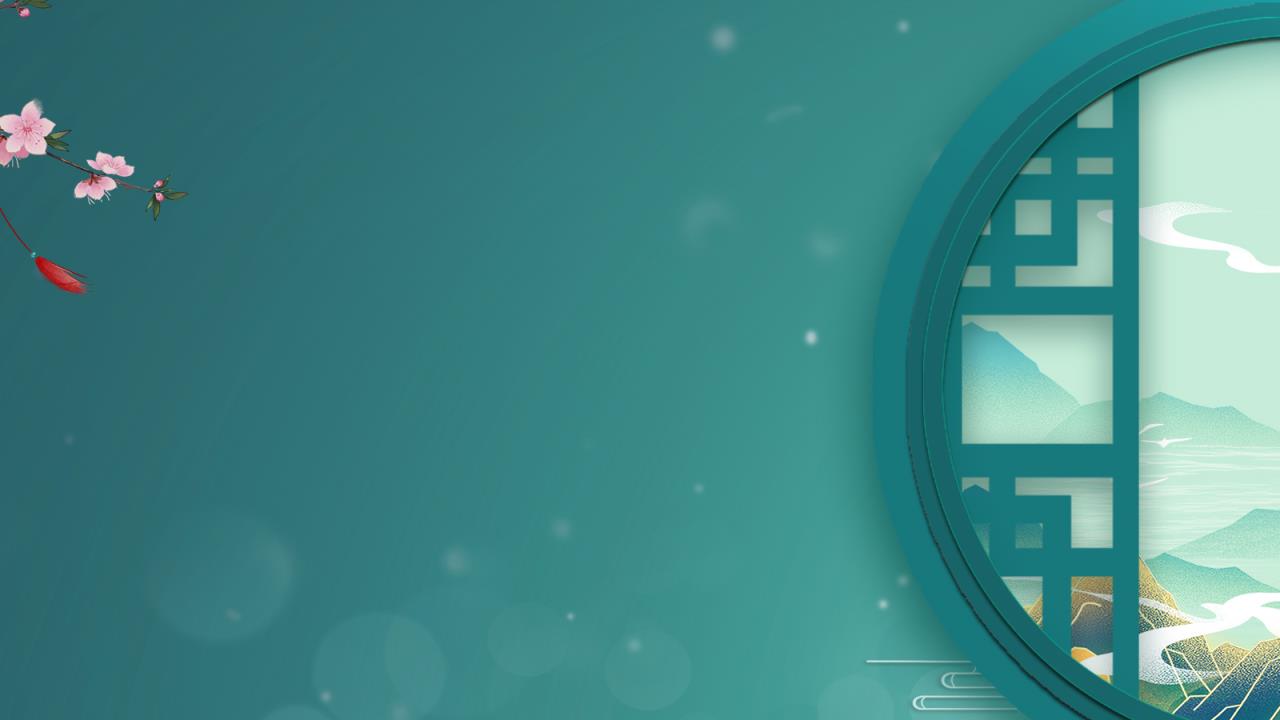 Giải nghĩa từ
Giải nghĩa từ
Chọi (cỏ) gà: trò chơi dân gian của trẻ nhỏ (dùng cỏ gà của mình quất mạnh vào cỏ gà của bạn), mang đậm nét đẹp đồng quê.
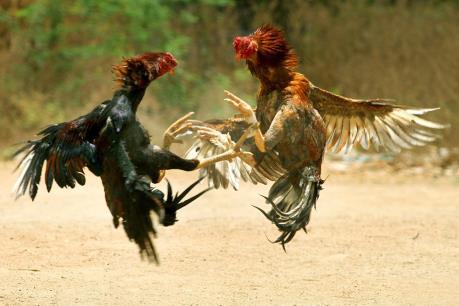 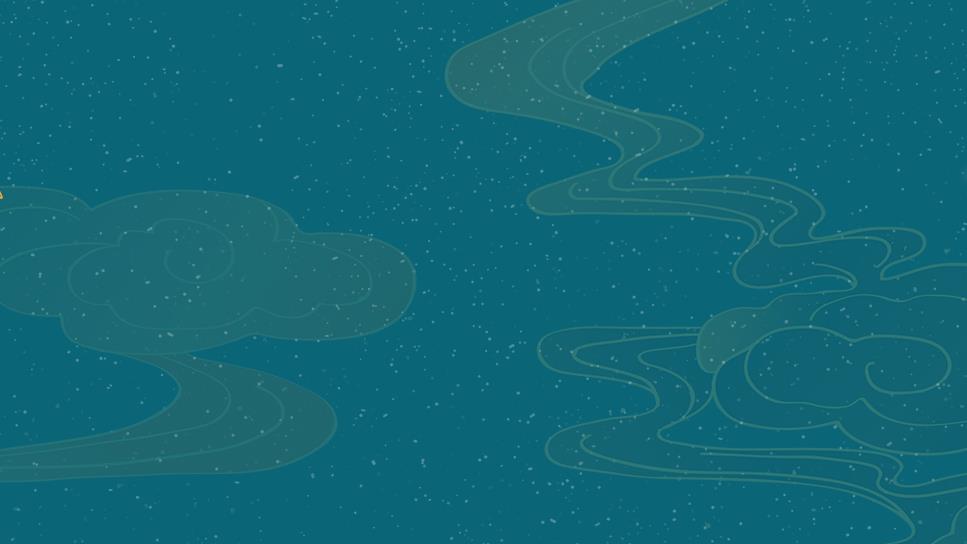 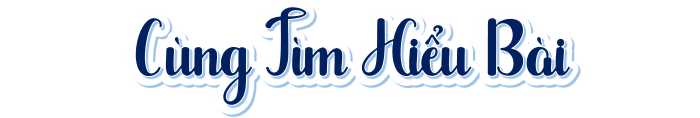 Bài thơ nhắc đến những dấu thanh nào trong tiếng Việt?
1
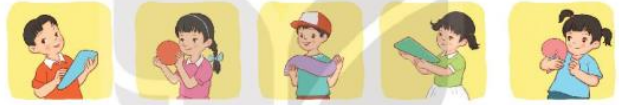 Em đọc bài thơ để trả lời câu hỏi
Dấu sắc, dấu nặng, dấu ngã, dấu huyền,dấu hỏi, không có dấu
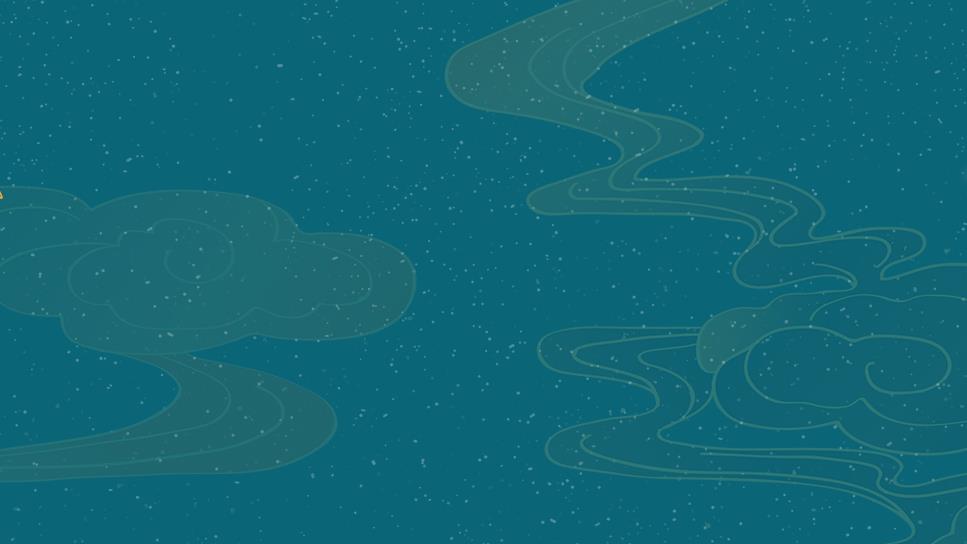 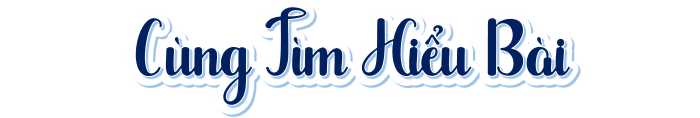 2
Ở khổ 1 và khổ 2, dấu sắc và dấu nặng được nhắc qua tiếng nào? Tìm những hình ảnh so sánh được gợi ra từ những tiếng đó?
Em đọc kĩ khổ thơ 1 và 2 để trả lời câu hỏi
Dấu sắc được nhắc qua tiếng “bố”; dấu nặng được nhắc qua tiếng “mẹ”
+ Những hình ảnh so sánh gợi ra từ tiếng “bố” là cao như mây đỉnh núi, bát ngát  trùng khơi, hình ảnh so sánh gợi ra từ tiếng “mẹ” là: ngọt ngào như dòng sữa nuôi con lớn thành người.
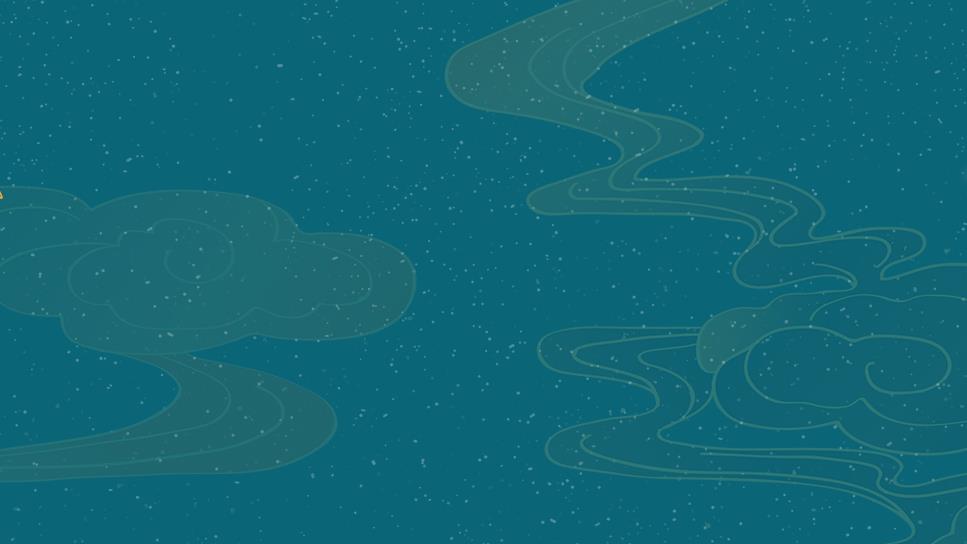 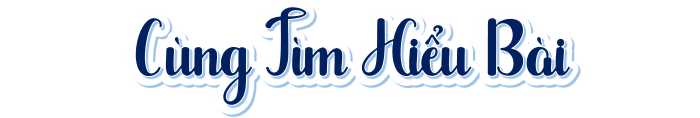 Trong bài thơ, dấu ngã, dấu huyền, dấu hỏi gắn với tiếng nào? Mỗi tiếng đó gợi nhớ đến điều gì?
3
Em đọc khổ 3, 4, 5 để trả lời câu hỏi
Dấu huyền gắn với tiếng làng. Tiếng làng gợi nhớ đến hình ảnh làng quê thân thương với sân đình giếng nước,... nơi nuôi dưỡng tâm hồn con trẻ.
Dấu ngã gắn với tiếng võng. Tiếng võng gợi nhớ đến hình ảnh thân thương của bà.
Dấu hỏi gắn với tiếng cỏ. Tiếng cỏ gợi nhớ đến trò chơi tuổi thơ (trò chơi chọi gà)
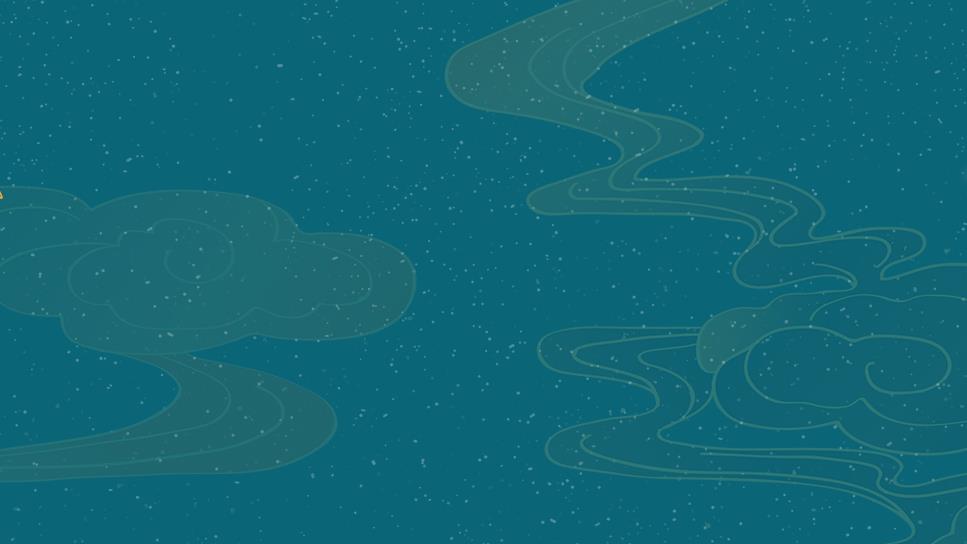 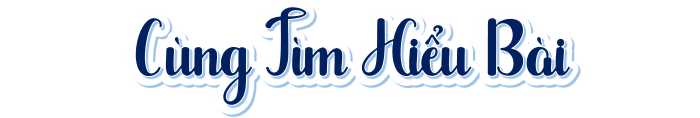 Hai câu thơ cuối nhắc đến tiếng nào? Tiếng đó có khác gì với những tiếng nhắc đến trong bài thơ
3
Em đọc kĩ 2 câu thơ cuối để trả lời câu hỏi
Hai câu thơ cuối nhắc đến tiếng em. Tiếng em khác với những tiếng được nhắc trong bài thơ là không có dấu thanh.
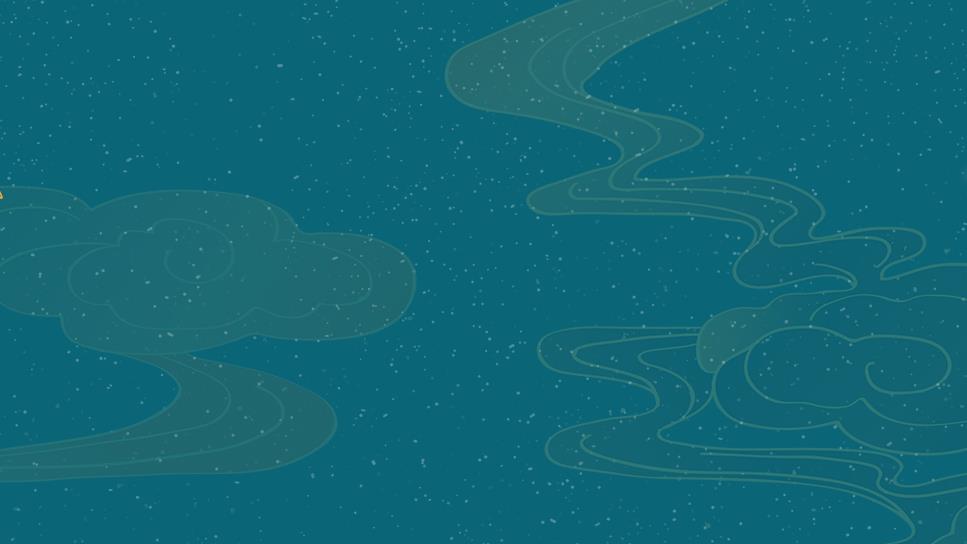 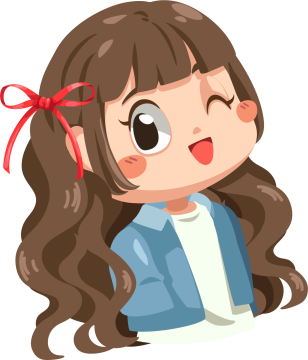 Học thuộc 3 khổ thơ đầu
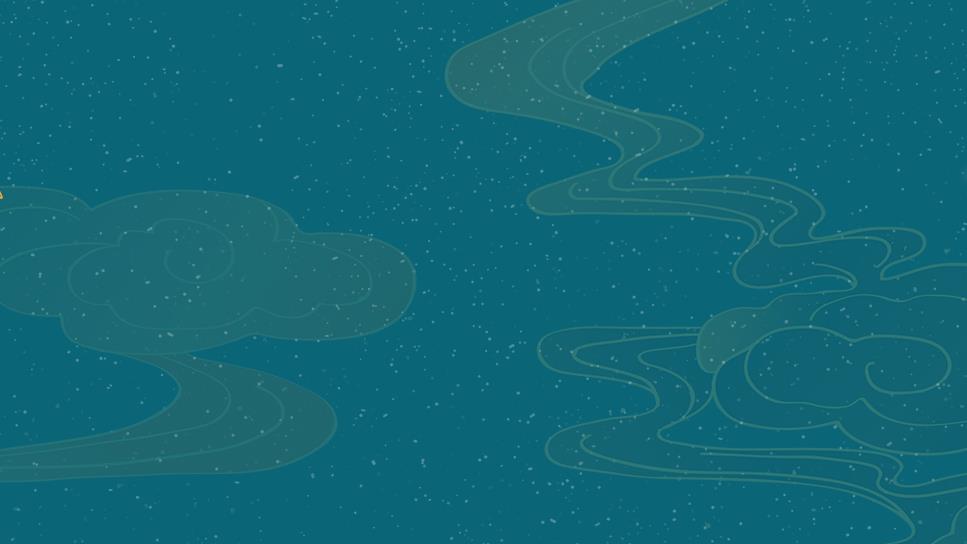 Tiếng nước mình
Tiếng bố  là dấu sắc
Có phải không bố ơi?
Cao như mây đỉnh núi
Bát ngát như trùng khơi.

Tiếng mẹ là dấu nặng
Bập bẹ thuở đầu đời
Ngọt ngào như dòng sữa
Nuôi con lớn thành người.
Tiếng võng là dấu ngã
Kẽo kẹt suốt mùa hè
Bà ru cháu khôn lớn
Trong êm đềm tiếng ve.
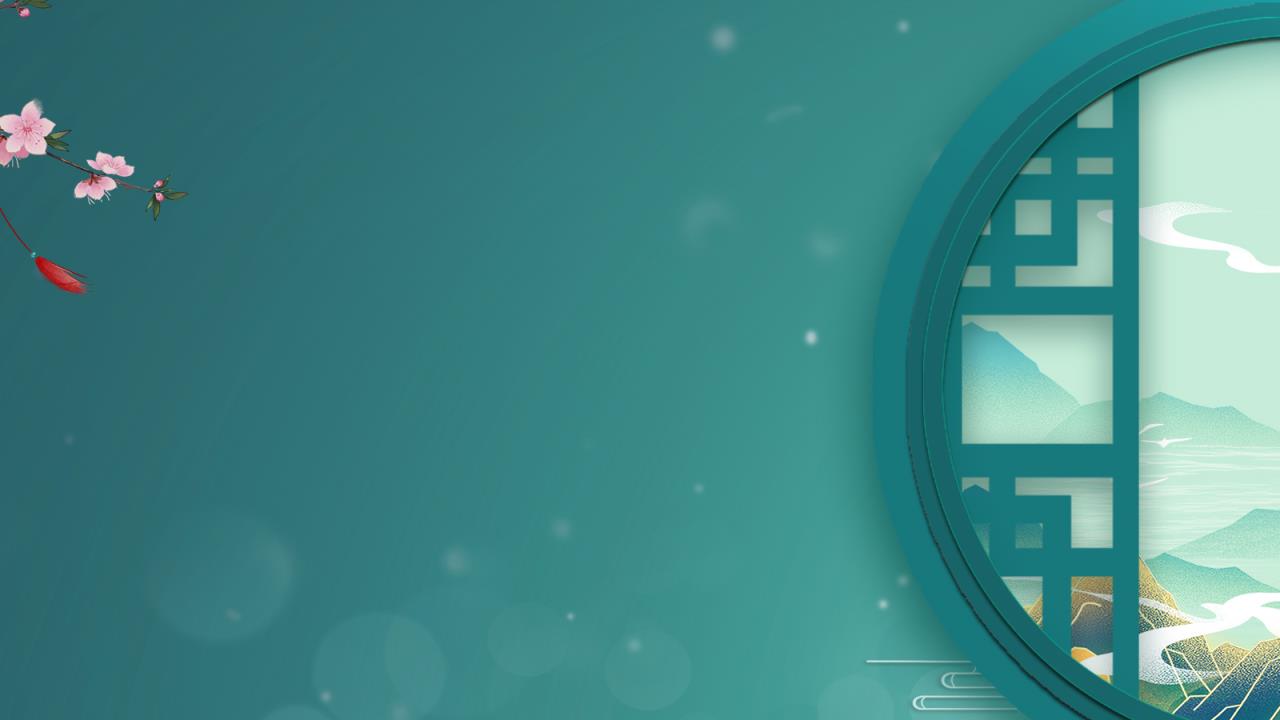 NỘI DUNG CHÍNH CỦA BÀI ĐỌC
Bài đọc nói về những dấu thanh trong tiếng Việt. Dấu thanh là đặc trưng riêng biệt của tiếng Việt. Thông qua đó nói lên tình yêu của tác giả đối với tiếng Việt, đối với quê hương đất nước.
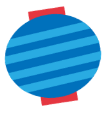 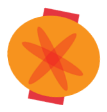 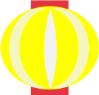 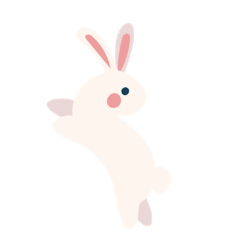 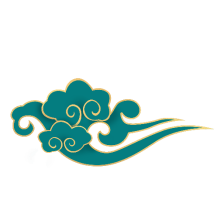 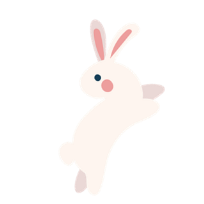 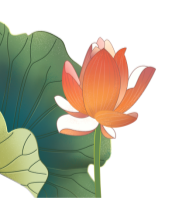 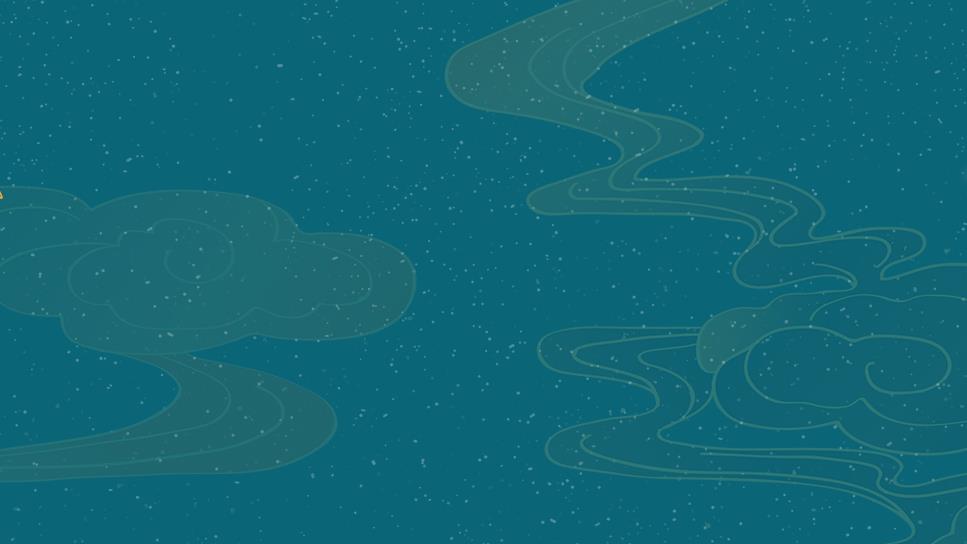 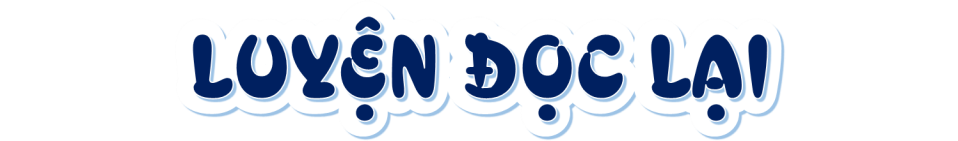 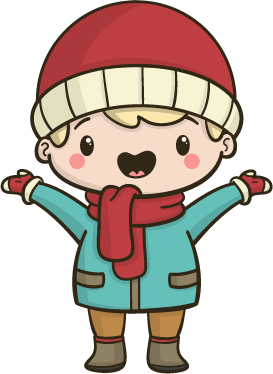 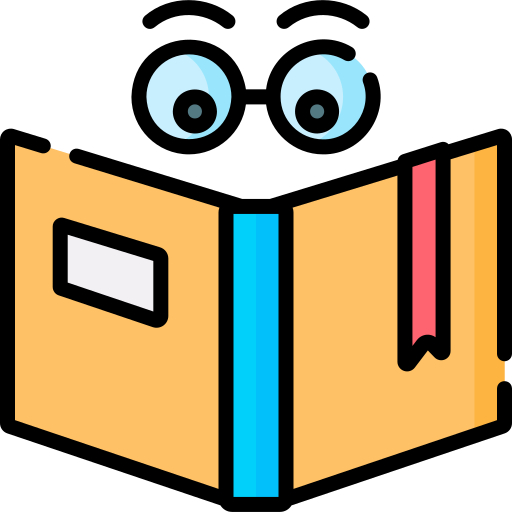 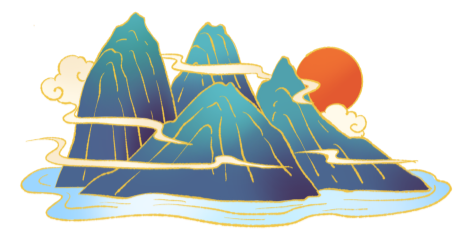 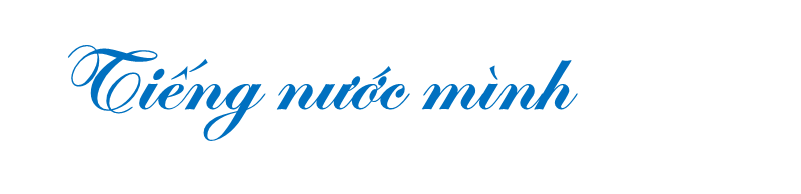 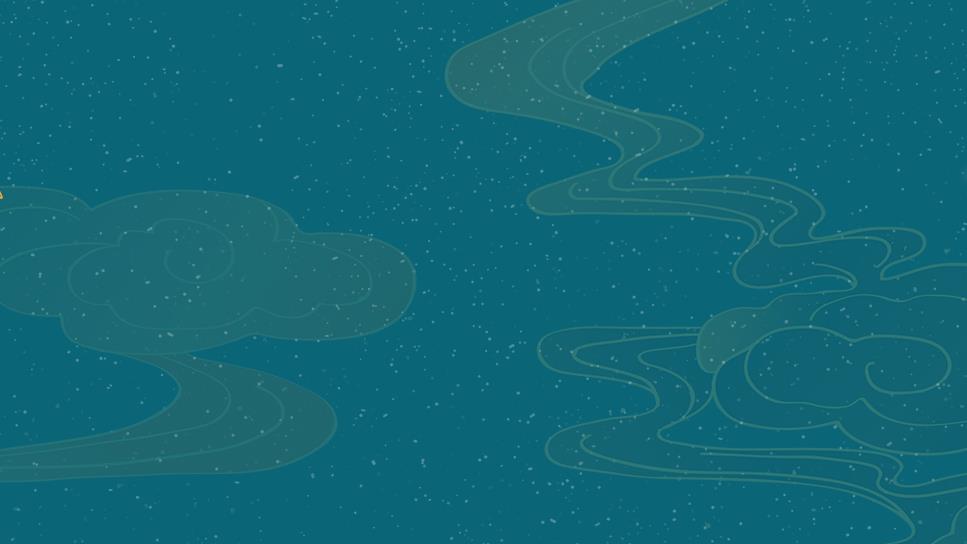 Tiếng bố  là dấu sắc
Có phải không bố ơi?
Cao như mây đỉnh núi
Bát ngát như trùng khơi.
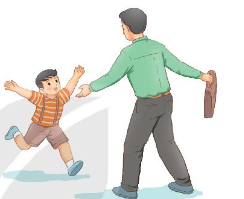 Tiếng mẹ là dấu nặng
Bập bẹ thuở đầu đời
Ngọt ngào như dòng sữa
Nuôi con lớn thành người.
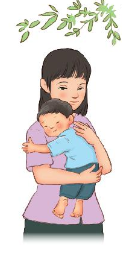 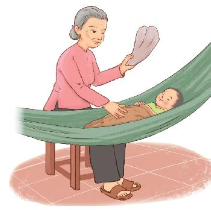 Tiếng võng là dấu ngã
Kẽo kẹt suốt mùa hè
Bà ru cháu khôn lớn
Trong êm đềm tiếng ve.
Tiếng cỏ là dấu hỏi
Tuổi thơ chơi chọi gà
Nếu tiếng không có dấu
Là tiếng em reo ca. 
(Trúc Lâm)
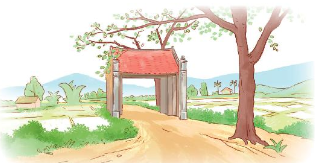 Tiếng làng là dấu huyền
Có sân đình bến nước
Có cánh diều tuổi thơ
Nâng cả trời mơ ước.
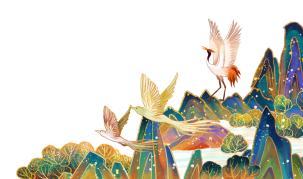 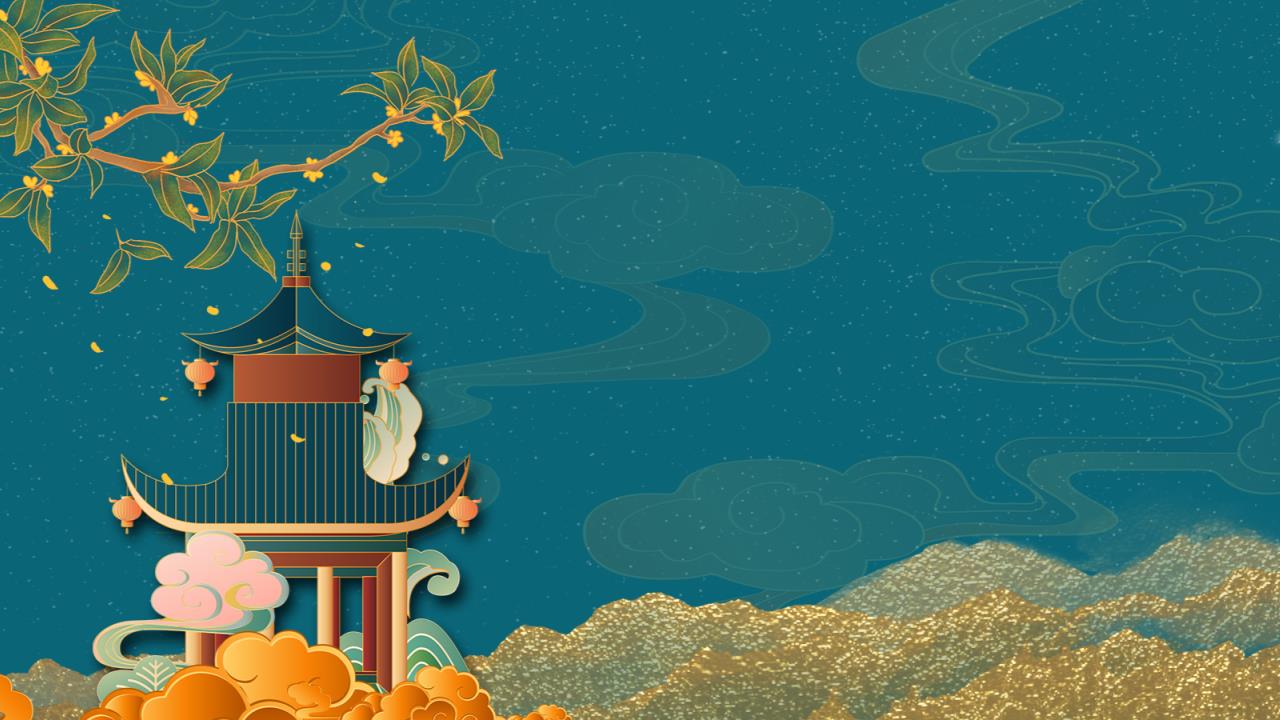 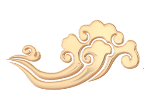 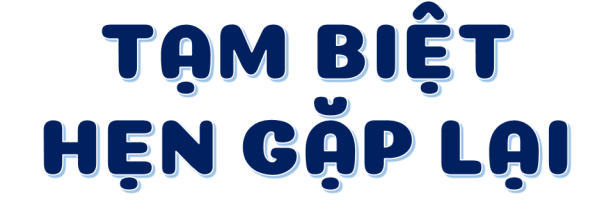 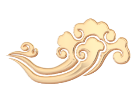